Výživa kojících, příkrmy
Mgr. Martin Krobot
1
Zápatí prezentace
Ovlivnění mateřského mléka
množství mateřského mléka (dále MM) nelze ovlivnit stravou, příjmem tekutin 

Množství MM ovlivní:  
pozitivně: klid, frekvence kojení
negativně: nadměrné užívání alkoholu, kouření, malnutrice, omezování kojení

složení MM ovlivnit lze
2
Vliv stravy matky na složení MM
Výživa kojící matky jen málo ovlivňuje množství bílkovin a sacharidů, Ca, Fe, Zn, Cu a kyseliny listové v mm – tyto složky mm jsou ovlivněny stravou kojící matky jen nepatrně. Pokud však množství těchto živin vylučovaných matkou do mm převýší její příjem stravou, můžou být tyto živiny v těle matky v nedostatku.

Výživa kojící matky však přímo ovlivňuje množství vitaminu A, vitaminu D, mastných kyselin (například EPA, DHA, trans mastné kyseliny, ale i jiné), cholinu, Se, I, některých vitaminů rozpustných ve vodě (Vit C, Vitamin B1, B2, B3, B6, B12) v mm
3
Vliv stravy matky na složení MM
Z vitaminů rozpustných v tucích obsahuje mateřské mléko dostatek vitaminu A a E (záleží však na přijmu tuků, které v mm kolísají - také záleží na přijmu kojící matky)
 Vitaminy D a K jsou v mm v nedostatečném množství, je nutné je suplementovat (u dítěte). 
Zn, Fe - zásoby u dítěte se tvoří již během těhotenství

Studií na toto téma je velké množství, je však obtížné dojít k jednotnému názoru.
Množství živin v mm totiž ve studiích ovlivňuje celá řada faktorů: fáze laktace, genetické faktory matky, kdy byl během dne odběr mm proveden, jak byl vzorek mm skladován, celkově strava matka, kolikáté dítě to je, věk matky, její zdravotní stav aj.
4
Výživa kojících žen
nejlepší pomocník pro zhodnocení jídelníčku - potravinová pyramida
zvýšit energetický příjem o 380-500 kcal (1590-2095 kJ)
zvýšit příjem bílkovin o 20 g
důležitý vitamin D (20 µg), kyselina listová (450 µg) , Ca (1000-1200 mg), Fe (20 mg), 
   Zn (11 mg), B12 (5,5 µg)
zvýšená potřeba tekutin 30-35ml/kg + 500-1000 ml/den (včetně potravin obsahujících vodu), 45ml/kg dle DACH
5
Výživa kojících žen
pestrá strava a pravidelná strava
ne: alkohol 
omezit: kofeinové nápoje, o bylinných čajích se vždy poradit s lékárníkem
příjem nadýmavých potravin (luštěniny, brukvovitá zelenina, česnek, cibule, hrušky, čerstvé pečivo) řešit individuálně v případě negativních reakcí,v žádním případě a priori vynechat!!!
čaje z fenyklu a kmínu – možno zařadit do pitného režimu kojící matky
nekonzumovat ve velkém množství silně kořeněné potraviny, omezit konzumaci uzených a smažených potravin
6
Alergenní potraviny v těhotenství a při kojení
Pracovní skupina EAACI nedoporučuje omezovat konzumaci potenciálních potravinových alergenů během těhotenství nebo kojení, aby se předešlo potravinové alergii u kojenců a malých dětí. Odborníci by měli ženy nabádat, aby neomezovaly konzumaci konkrétních alergizujících potravin. Spíše by se měly řídit místními směrnicemi a v těhotenství a při kojení jíst zdravou a vyváženou stravu. To platí bez ohledu na riziko potravinové alergie u kojence. 
Neexistuje žádné doporučení pro nebo proti používání kojení k prevenci potravinové alergie, ale kojení má pro kojence a matky mnoho výhod a mělo by být podporováno, kdykoli je to možné. I když kojení nemusí zabránit potravinové alergii, odborníci by měli kojení podporovat vzhledem k jeho dalším pozitivním přínosům. Odborníci musí také citlivě podporovat rodiny, které své kojence nekojí.
7
Alergenní potraviny v těhotenství a při kojení
Pracovní skupina EAACI navrhuje vyhnout se podávání příkrmů z kravského mléka kojeným dětem v prvním týdnu života, aby se předešlo alergii na kravské mléko u kojenců a malých dětí. 
Neexistuje žádné doporučení pro nebo proti suplementaci vitaminy nebo rybím olejem u zdravých těhotných a/nebo kojících žen a/nebo kojenců za účelem prevence potravinové alergie u kojenců a malých dětí. 
Neexistuje žádné doporučení pro nebo proti prebiotikům, probiotikům nebo synbiotikům pro těhotné a/nebo kojící ženy a/nebo kojence samostatně nebo v kombinaci s jinými přístupy k prevenci potravinové alergie u kojenců a malých dětí.
https://onlinelibrary.wiley.com/doi/epdf/10.1111/pai.13496
8
Mýty
Během kojení by žena měla vynechat všechny nadýmavé potraviny.
Dlouhodobé kojení způsobí osteoporózu a onemocnění chrupu
Množství mateřského mléka závisí na stravě matky.
Složení mateřského mléka nelze ovlivnit stravou matky.
Zvýšení příjmu bílkovin matkou vede k vyššímu obsahu bílkovin v MM.
9
Zavádění příkrmů
10
Doporučení WHO
do ukončeného 6. měsícevýlučné kojení


do 2 let věku dítěte i délezavádění místní výživné stravyza současného kojení
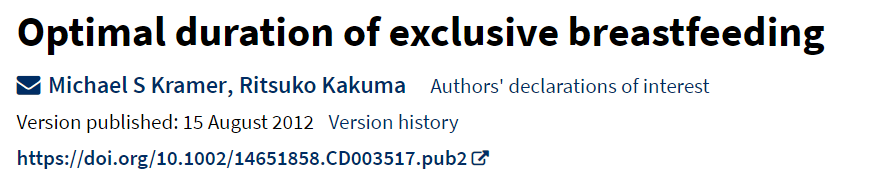 Cochrane review – podklad pro doporučení WHO
základní závěry
zavádění po 6. měsíci snižuje incidenci GIT infekcí a prodlužuje laktační amenoreu
dřívější zavádění nepřináší benefity oproti zavádění po 6. měsíci

s ohledem na výše uvedené autoři doporučují výlučné kojení během prvních 6 měsíců s ohledem na individuální prospívání
12
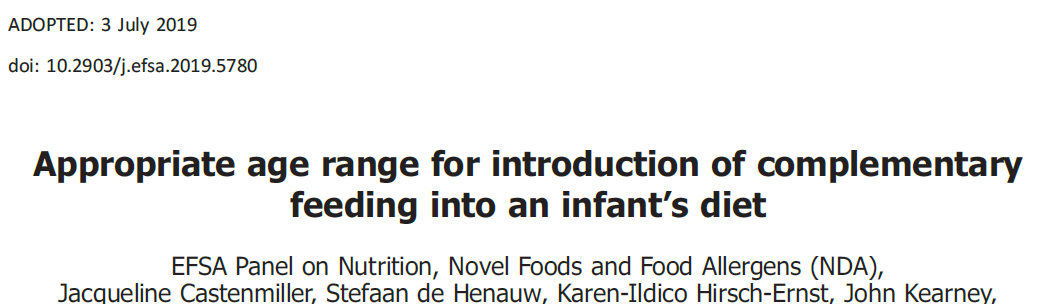 výlučné kojení je nutričně adekvátní do 6 měsíců věku pro většinu zdravých dětí zdravých matek
nebyly prokázány žádné benefity dřívějšího zavádění příkrmů
dítě může být připraveno na příkrm již kolem 4. měsíce, což neznamená, že je nezbytné příkrm zavádět
13
Kdy tedy začít?
mateřské mléko pokrývá potřeby cca do 6 měsíců
dítě musí být vývojově zralé pro příjem stravy
neuromotorický vývoj, koordinace, absence reflexů pro vypuzení z úst
některé okolo 3.–4. měsíce, většinou 5.–7. měsíc
doporučení WHO odpovídá všem požadavkům a vychází z Cochrane review
neprospívání před ukončeným 6. měsícem
nejdříve podpora laktace
následně nemléčný příkrm
jako poslední náhrada mateřského mléka
Zavádění příkrmů
pestrost – postupně přidávat nové chutě 
nechat brát do ruky, krmit „samo“, ale nenutit
postupně měkké kousky – spíše krájet než mačkat
hlubší těžší miska, učit pracovat se lžičkou
tekutiny po 10. měsíci ze šálku
návyk na pravidelný stravovací režim
samostatnost, ale ne bez dozoru
společné stolování – návyky
15
Hygiena dětí
Baby-led weaning (BLW)
https://www.youtube.com/watch?v=4ENkraCgYQ0 (0:59)

Benefity vs. rizika
16
BPVD031: Výživa a dietetika
Zavádění potenciálních alergenů
u dětí s vysokým rizikem alergie vždy jen jedna nová potravina
zároveň s kojením, vyšší tolerance k antigenům
u dětí bez rizika nedělat přestávky, zavádění by bylo velmi pomalé
z hlediska alergie lepek nejpozději do 7. měsíce spolu s kojením
ESPGHAN – načasování ale nemá vliv na incidenci celiakie

studie EAT a LEAP
časné zavádění alergenních potravin u rizikových skupin (čistá bílkovina)
u dětí s atopickými potížemi výrazný pokles incidence alergií na arašídy a vejce
u arašídů až 100% pokles, u vajec pokles až 75 %
pravděpodobně souvislost s teorií dvojí expozice
17
Hygiena dětí
Na co si dát pozor?
nerozpustné malé kousky potravy
nehradit bílkoviny jen z mléčných výrobků (málo Fe)
nezařazovat nízkotučné výrobky – potřeba malého objemu energeticky denzní stravy (tuky hradí až 45 % CEP)
sladkosti, pochutiny
nepřislazovat, nesolit
18
Hygiena dětí
Úloha rodiče
dítě krmit pomalu a trpělivě
reagovat na známky hladu a sytosti
různé kombinace, chutě, struktury
pomáhat dítěti v učení – pozor na negativní příklady

krmení – vztahová vazba
19
Hygiena dětí
Výživa po 2. roce
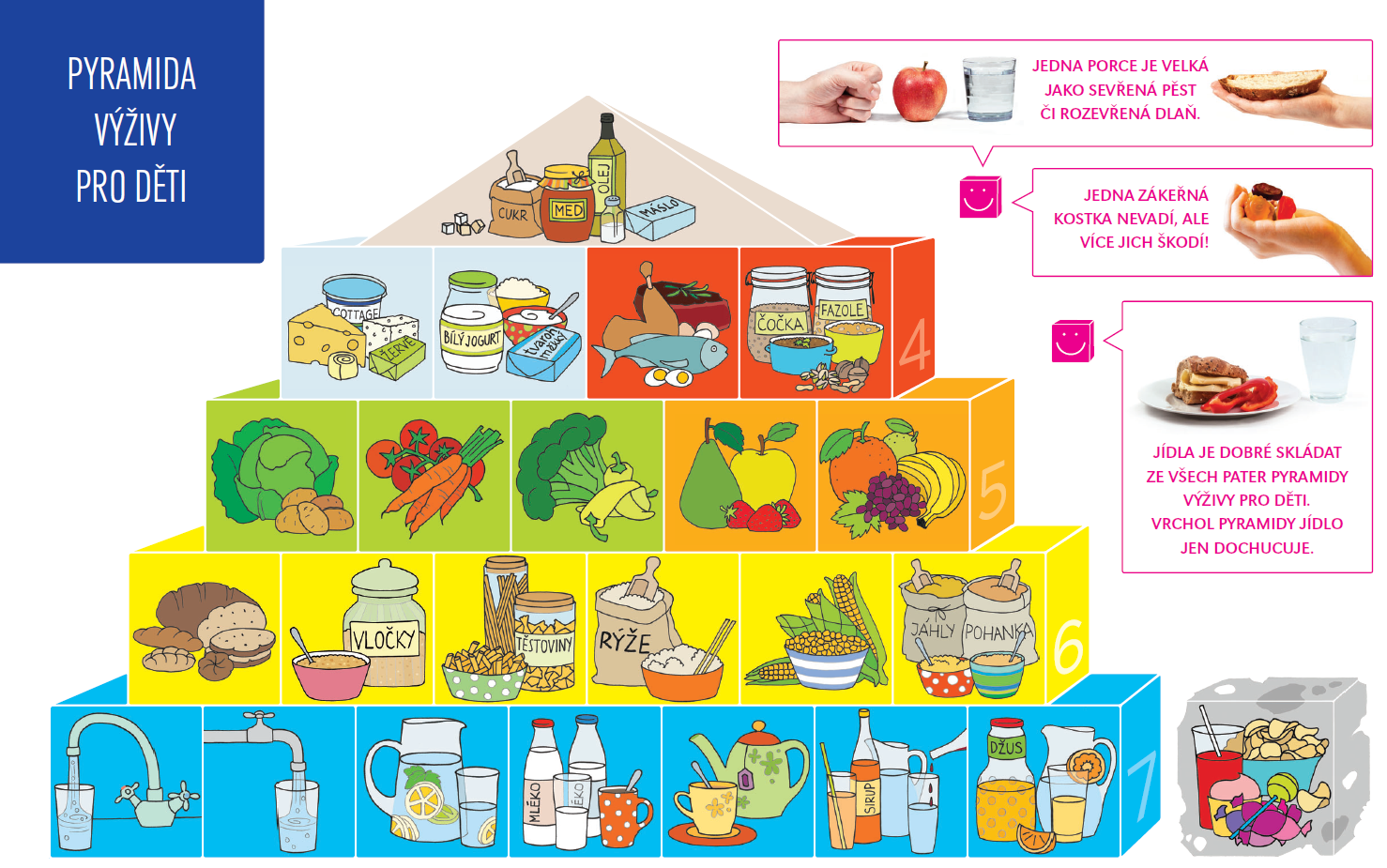 Riziková živina – železo
často nedostatečný přívod (zásoby cca do uk. 6. měsíce)
neopomíjet i další zdroje bílkovin kromě mléčných výrobků(nahrazování zdrojů +  využitelnost Fe)

železo v různých potravinových skupinách
obiloviny – prostřednictvím kaší (zejm. oves)
maso – červené maso, vnitřnosti (játra) – meat factor ( využitelnost nehemového Fe)
pomletá semena, luštěniny v náležité úpravě
ovoce a zelenina – vitamin C ( využitelnost nehemového Fe)
21
Hygiena dětí